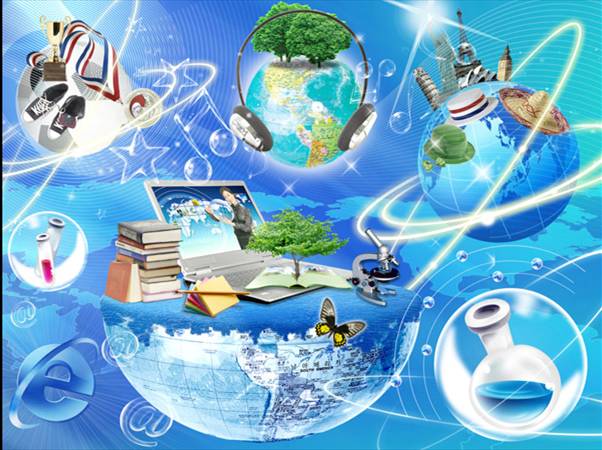 ІІІ ЕТАП МІСЬКОГО КОНКУРСУ “УЧЕНЬ РОКУ – 2015”
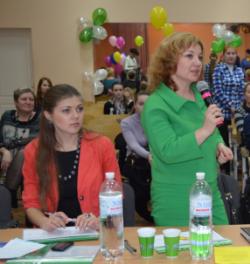 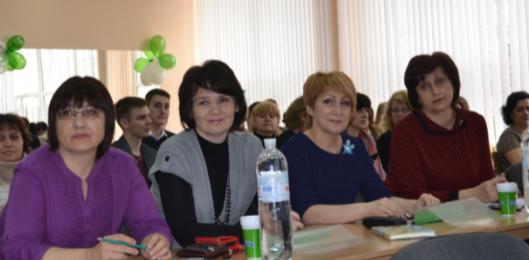 ЧЛЕНИ ЖУРІ
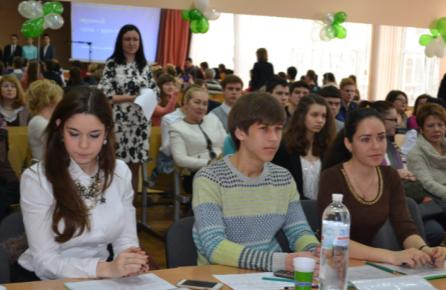 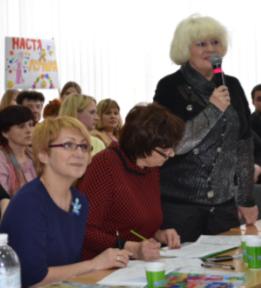 НОМІНАЦІЯ “ІНТЕЛЕКТУАЛ РОКУ”
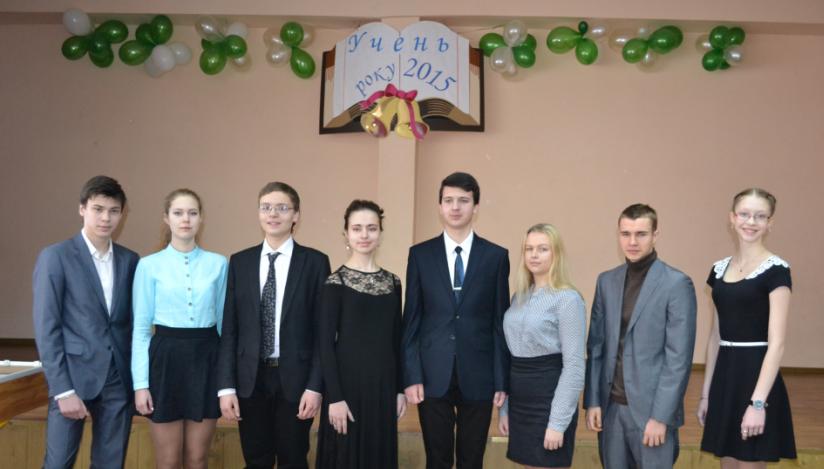 ЖЕРЕБКУВАННЯ
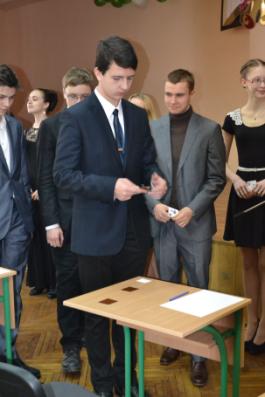 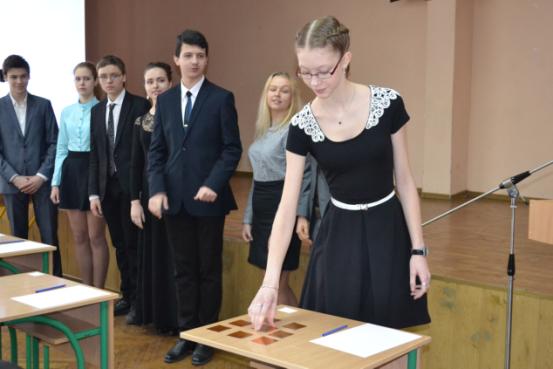 КОНКУРСНЕ ЗАВДАННЯ «ОСОБИСТІСТЬ»
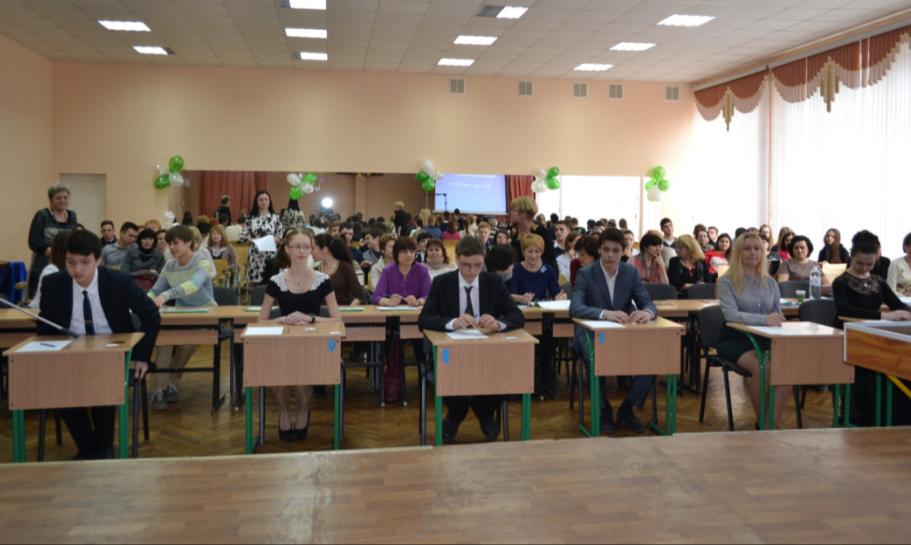 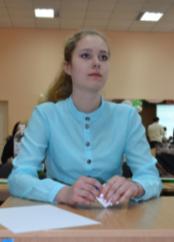 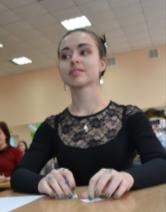 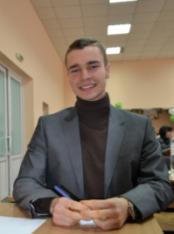 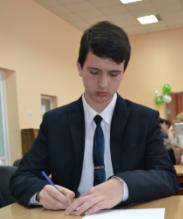 КОНКУРСНЕ ЗАВДАННЯ «ОСОБИСТІСТЬ»
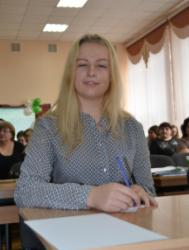 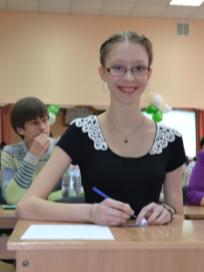 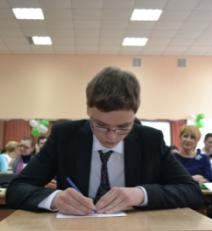 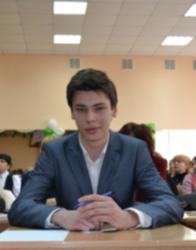 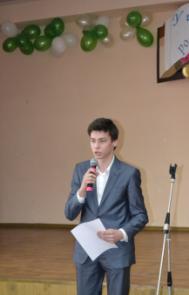 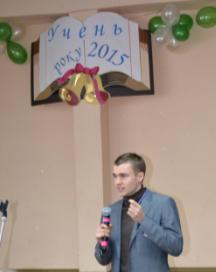 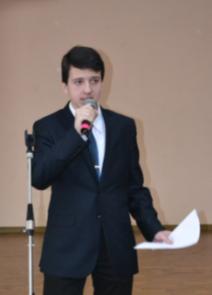 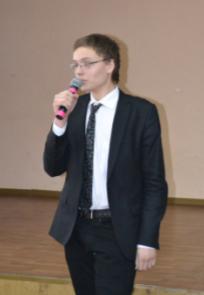 КОНКУРСНЕ ЗАВДАННЯ «ТЕМА»
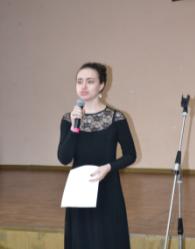 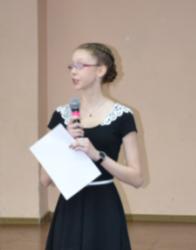 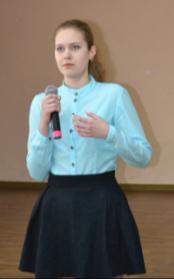 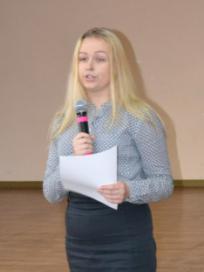 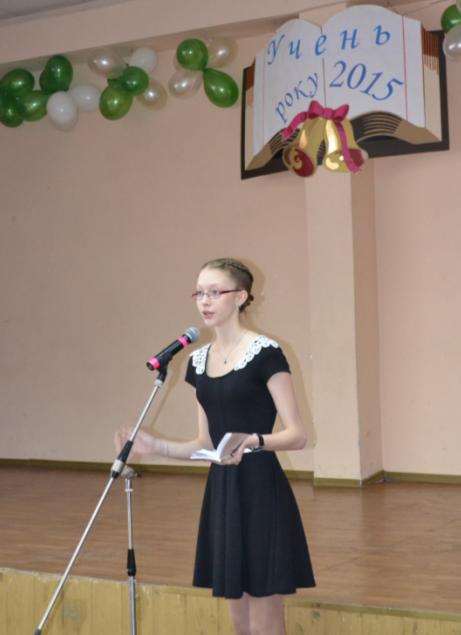 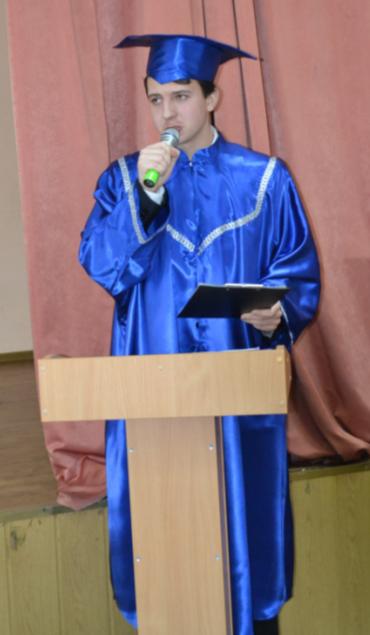 САМОПРЕЗЕНТАЦІЯ УЧАСНИКІВ
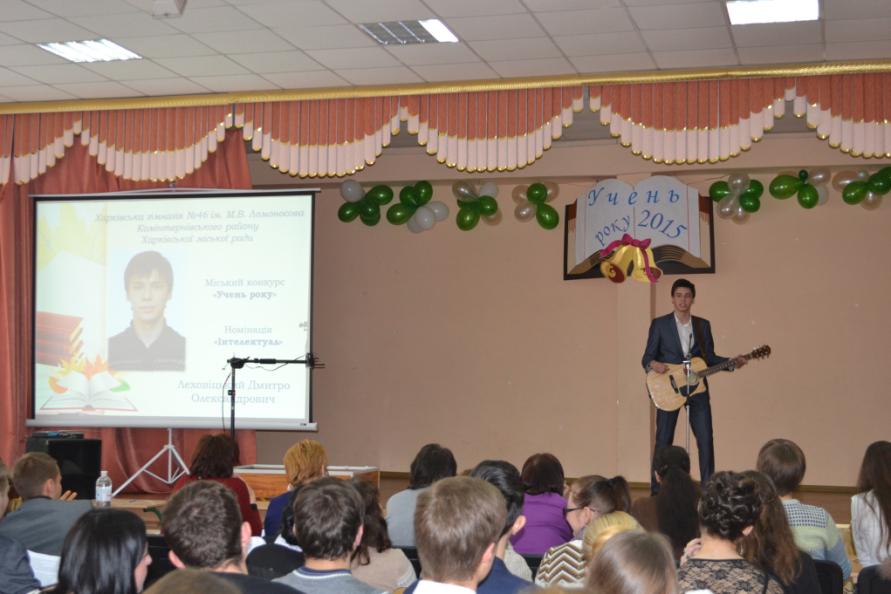 САМОПРЕЗЕНТАЦІЯ УЧАСНИКІВ
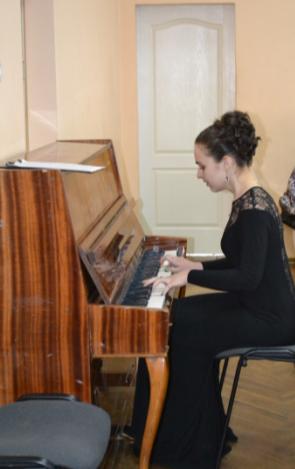 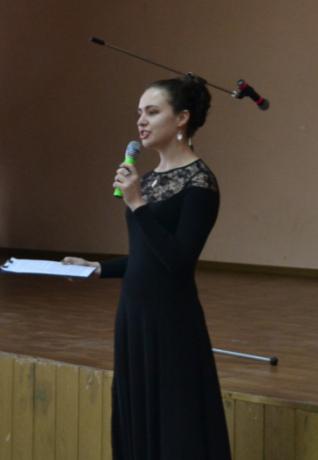 САМОПРЕЗЕНТАЦІЯ УЧАСНИКІВ
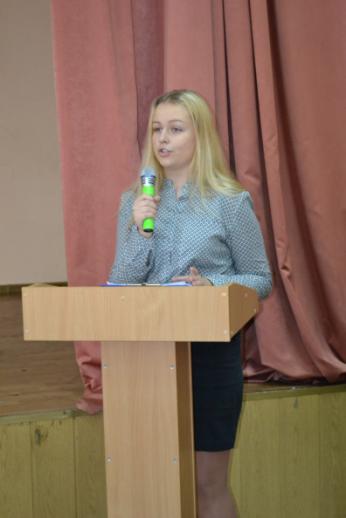 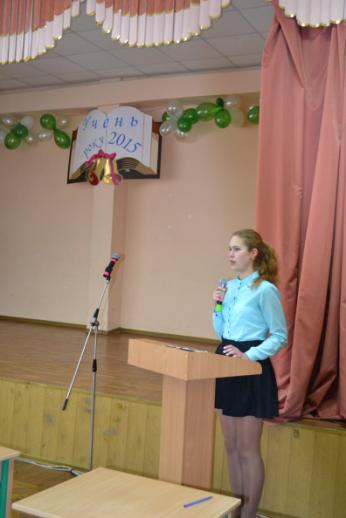 САМОПРЕЗЕНТАЦІЯ УЧАСНИКІВ
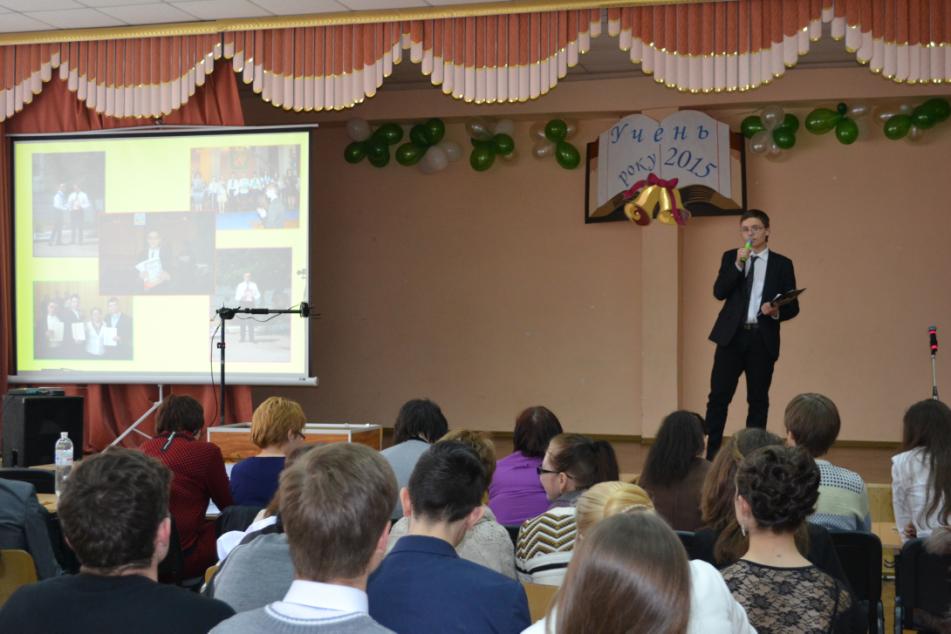 САМОПРЕЗЕНТАЦІЯ УЧАСНИКІВ
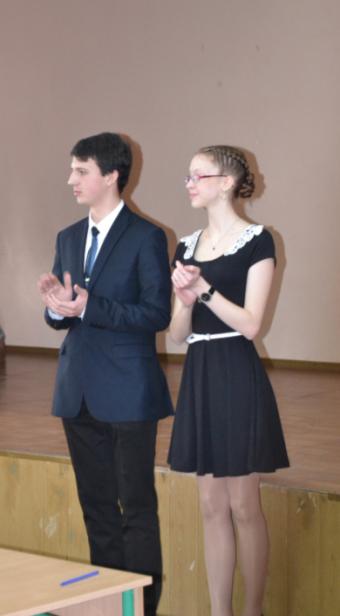 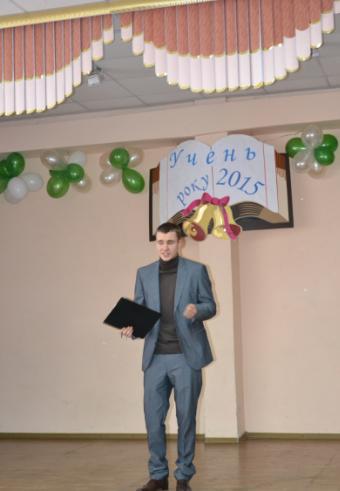 САМОПРЕЗЕНТАЦІЯ УЧАСНИКІВ
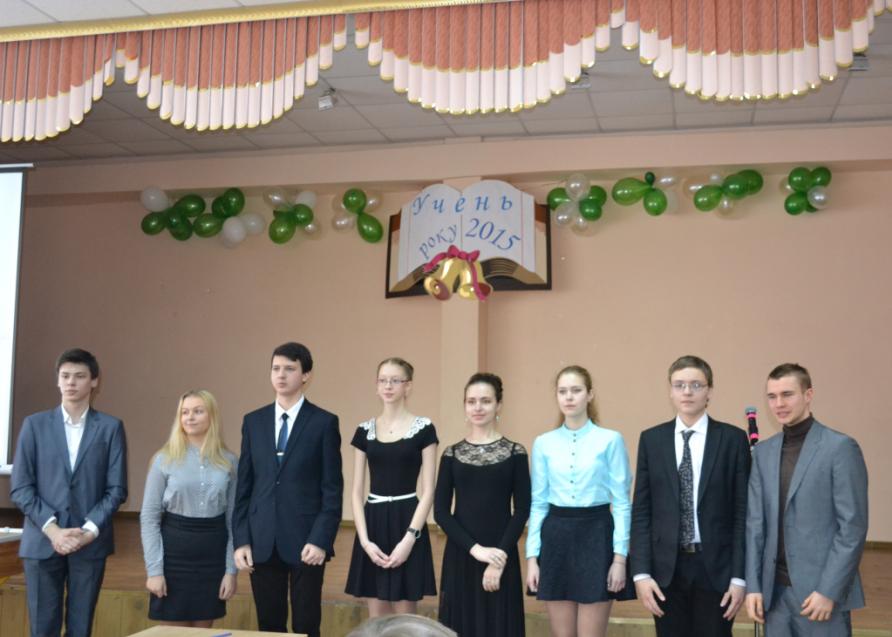 НОМІНАЦІЯ “ІНТЕЛЕКТУАЛ РОКУ”
НОМІНАЦІЯ
 “ТВОРЧА ОСОБИСТІСТЬ РОКУ”
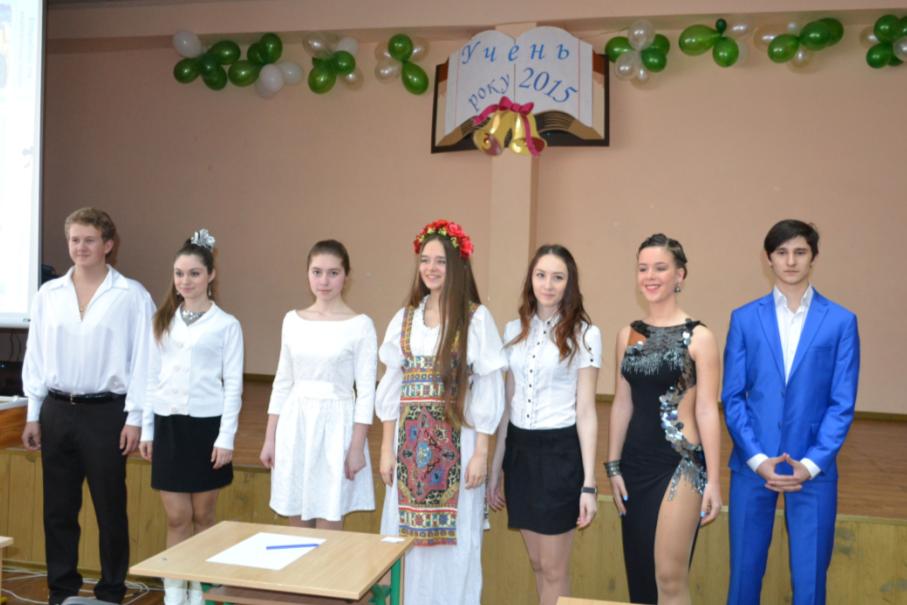 ЖЕРЕБКУВАННЯ
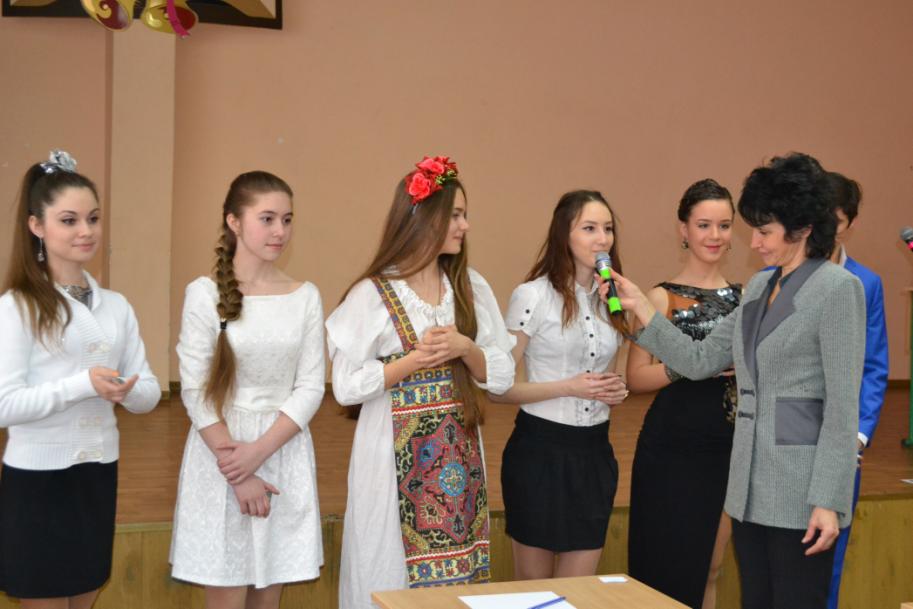 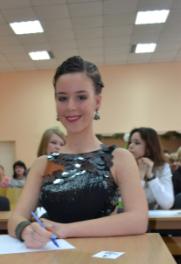 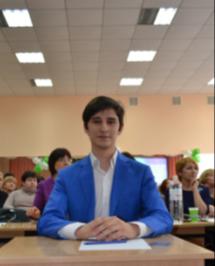 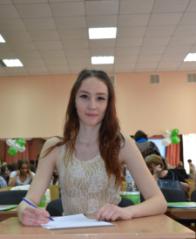 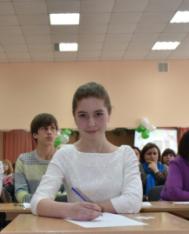 КОНКУРСНЕ ЗАВДАННЯ «ОСОБИСТІСТЬ»
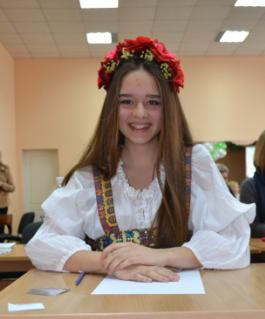 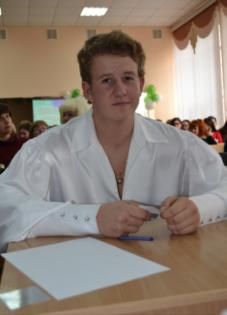 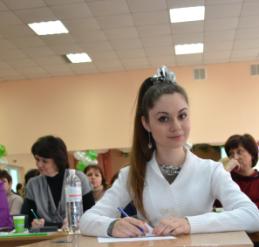 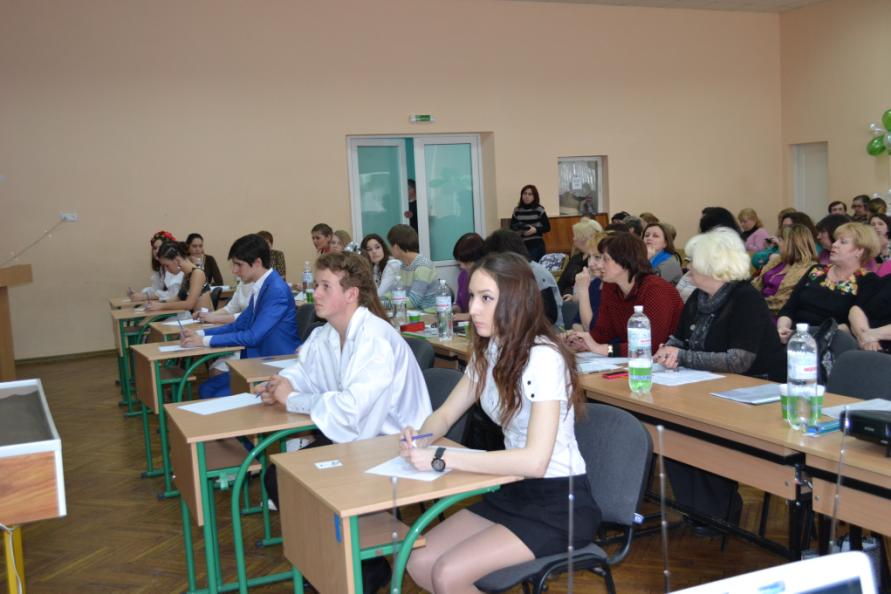 КОНКУРСНЕ ЗАВДАННЯ «ОСОБИСТІСТЬ»
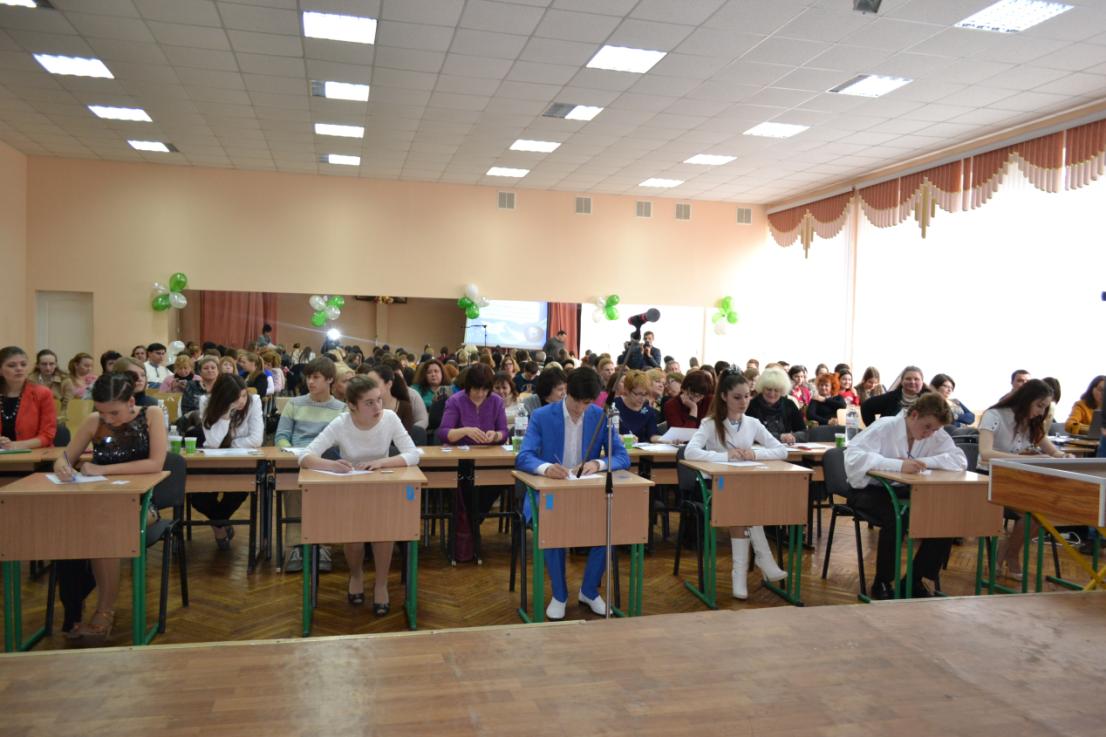 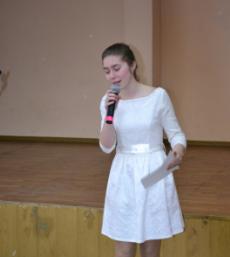 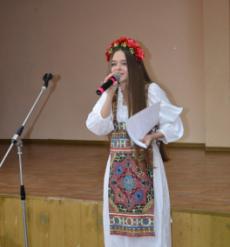 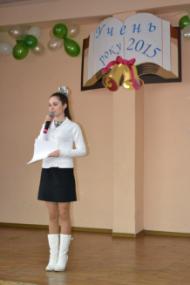 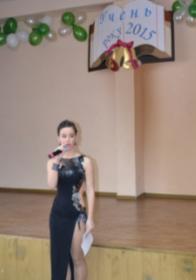 КОНКУРС “ТЕМА”
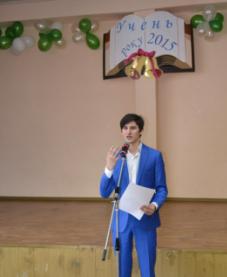 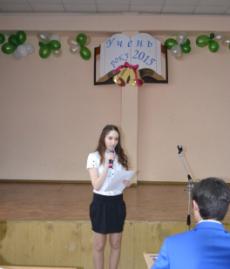 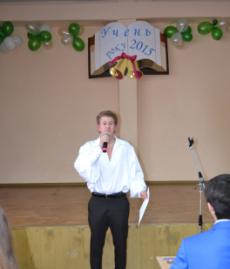 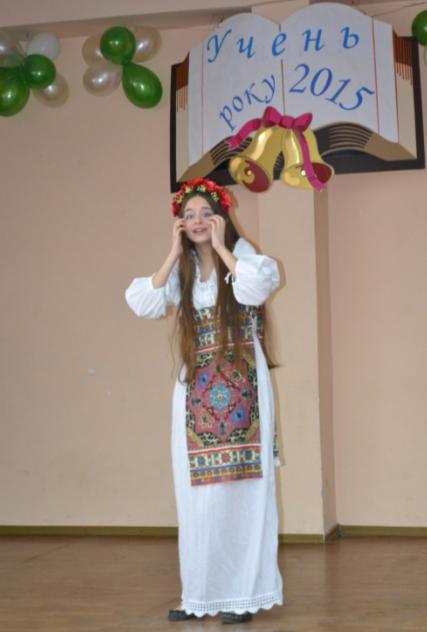 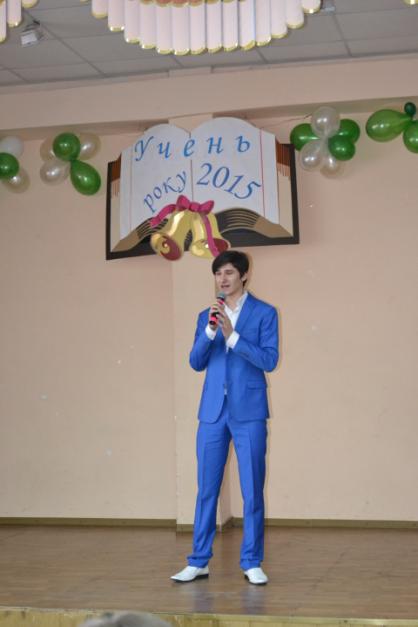 САМОПРЕЗЕНТАЦІЯ УЧАСНИКІВ
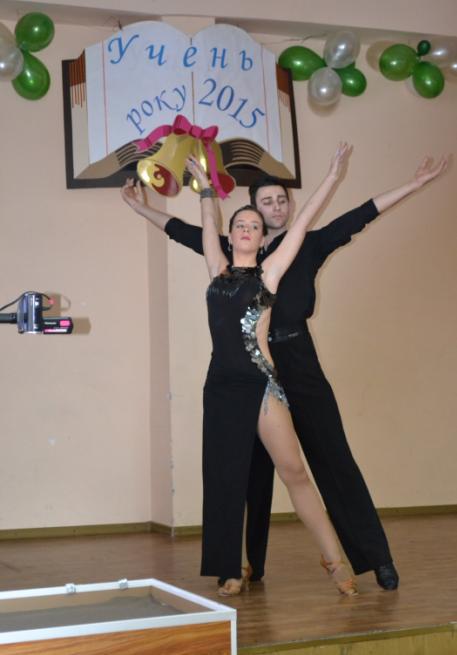 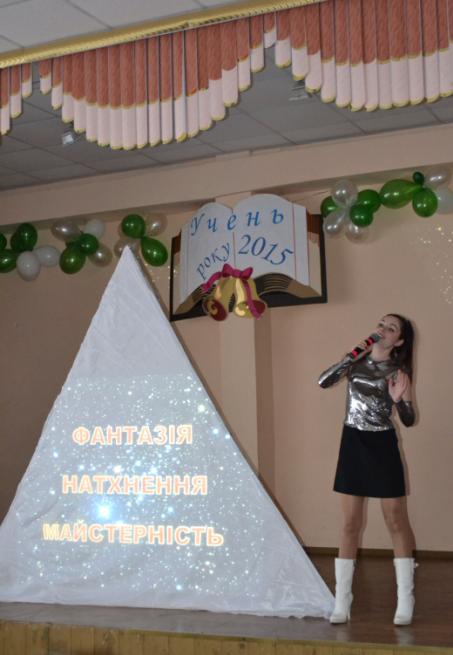 САМОПРЕЗЕНТАЦІЯ УЧАСНИКІВ
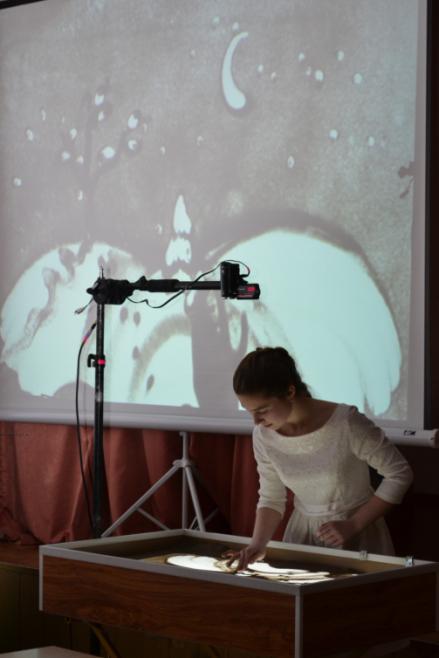 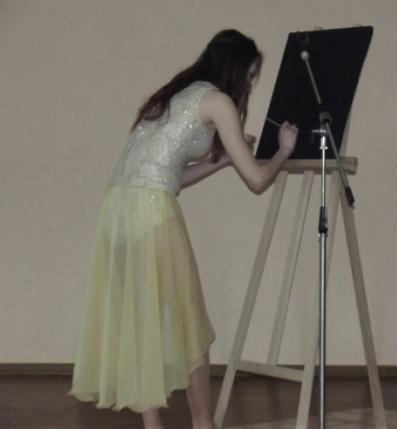 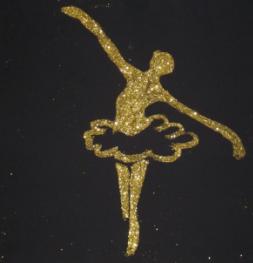 САМОПРЕЗЕНТАЦІЯ УЧАСНИКІВ
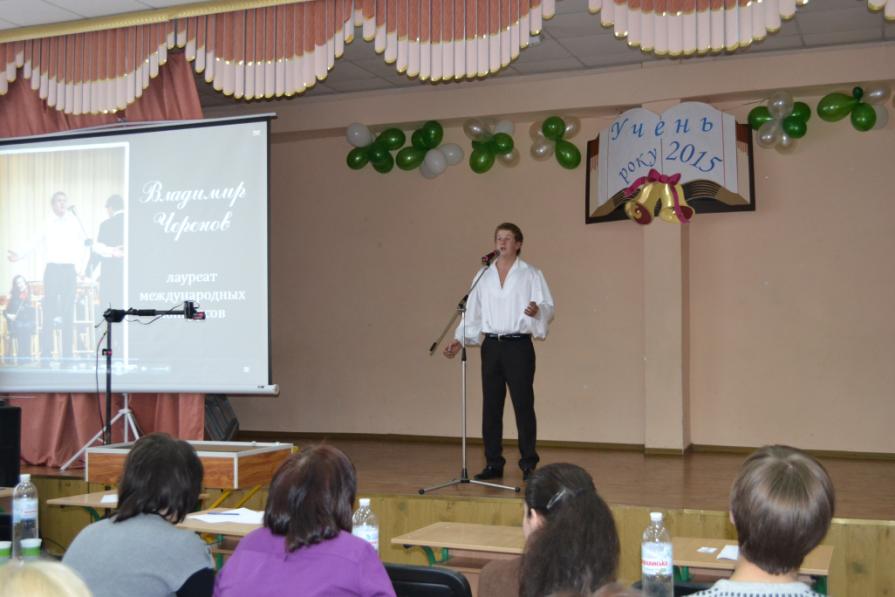 САМОПРЕЗЕНТАЦІЯ УЧАСНИКІВ
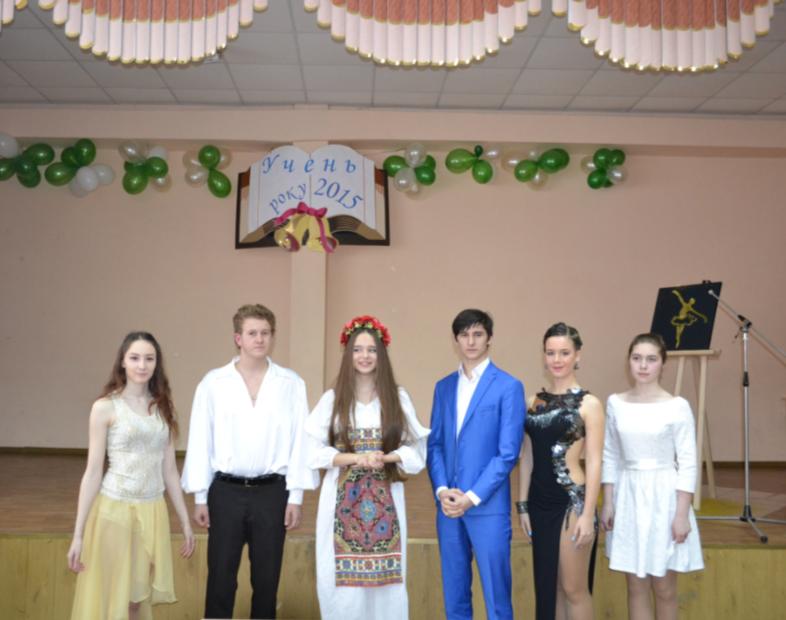 НОМІНАЦІЯ  “ТВОРЧА ОСОБИСТІСТЬ РОКУ”
НОМІНАЦІЯ  “СПОРТСМЕН РОКУ”
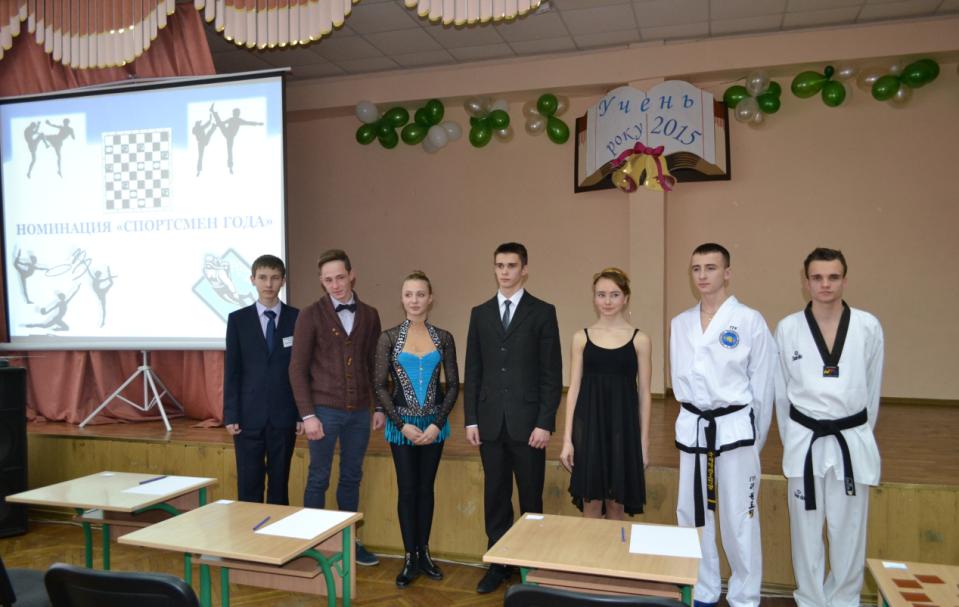 НОМІНАЦІЯ  “СПОРТСМЕН РОКУ”
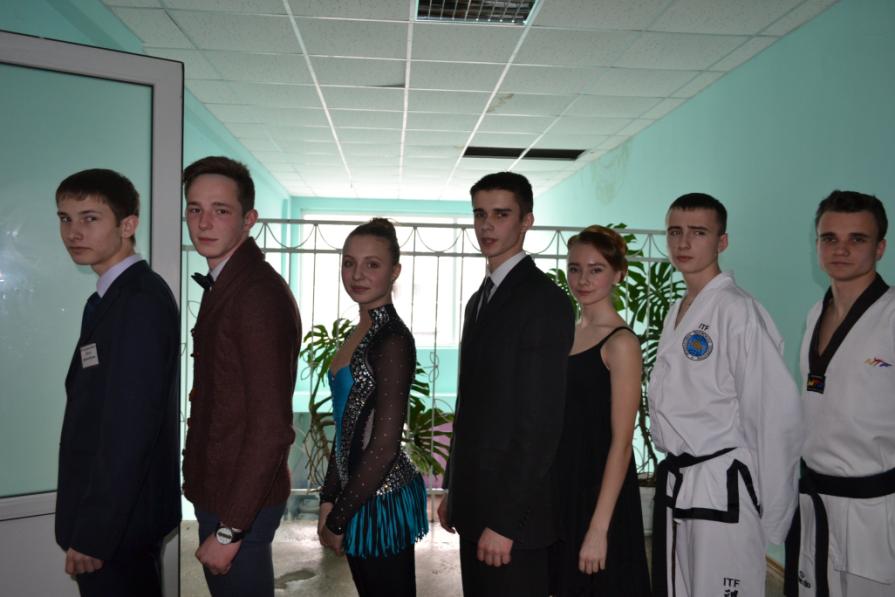 ЖЕРЕБКУВАННЯ
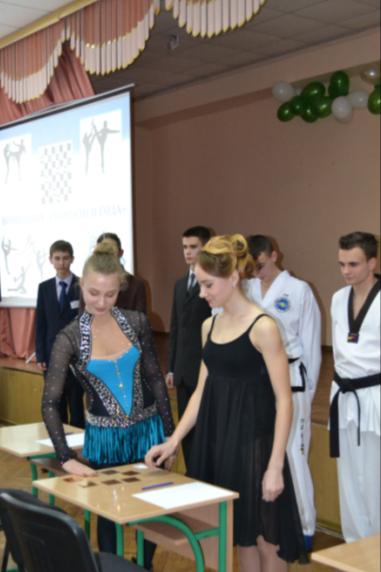 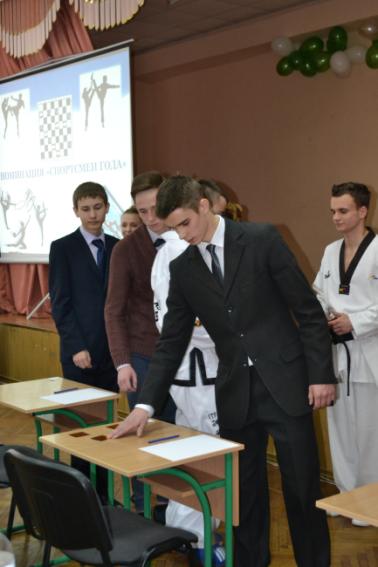 ЖЕРЕБКУВАННЯ
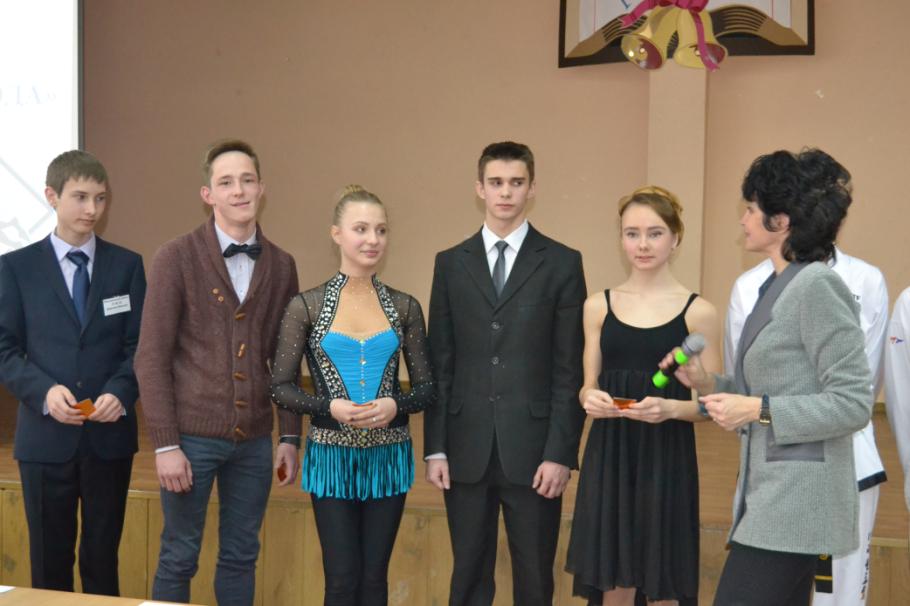 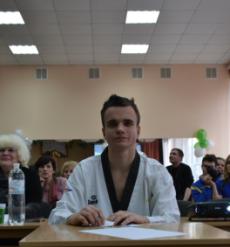 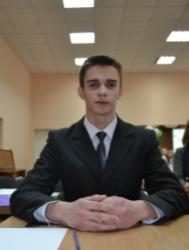 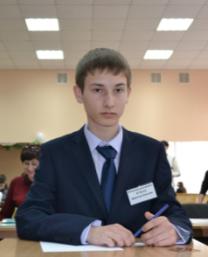 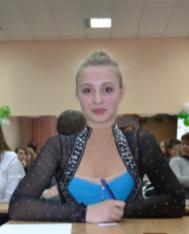 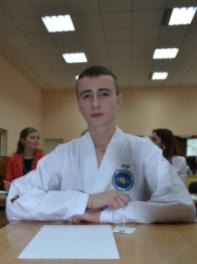 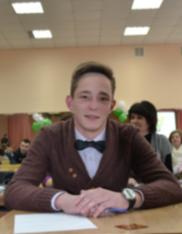 КОНКУРСНЕ ЗАВДАННЯ
 «ОСОБИСТІСТЬ»
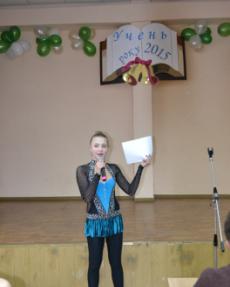 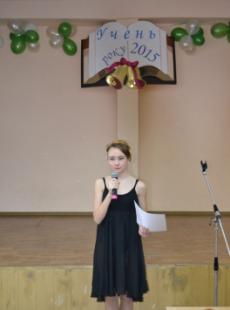 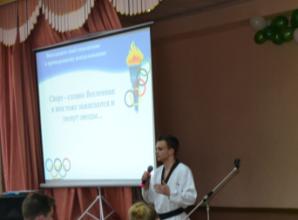 КОНКУРС “ТЕМА”
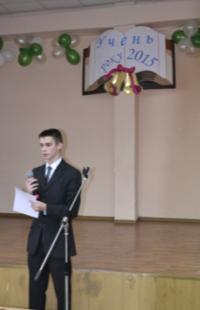 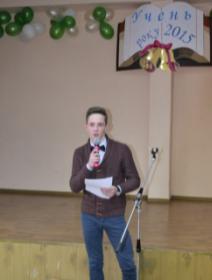 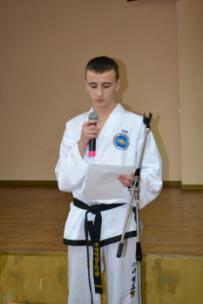 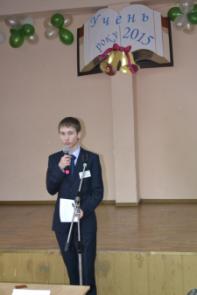 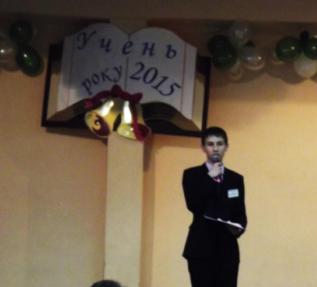 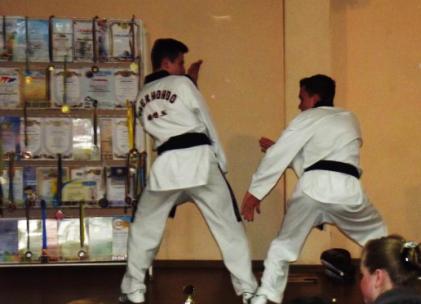 САМОПРЕЗЕНТАЦІЯ УЧАСНИКІВ
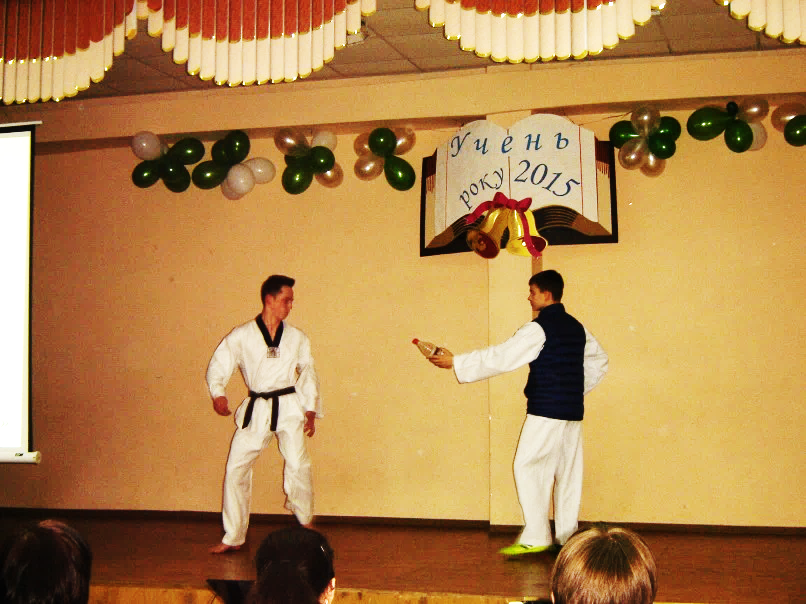 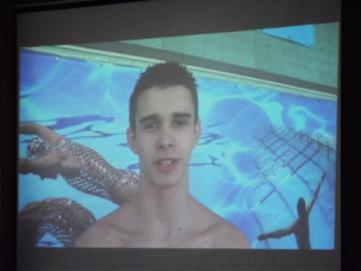 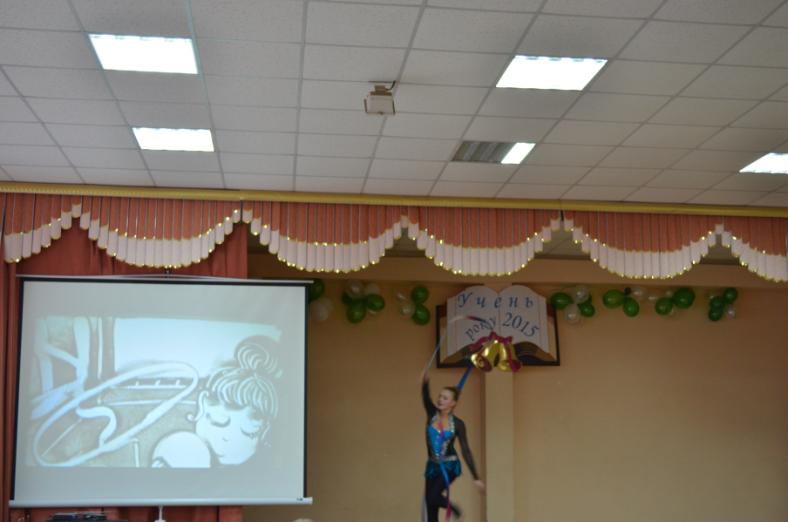 САМОПРЕЗЕНТАЦІЯ УЧАСНИКІВ
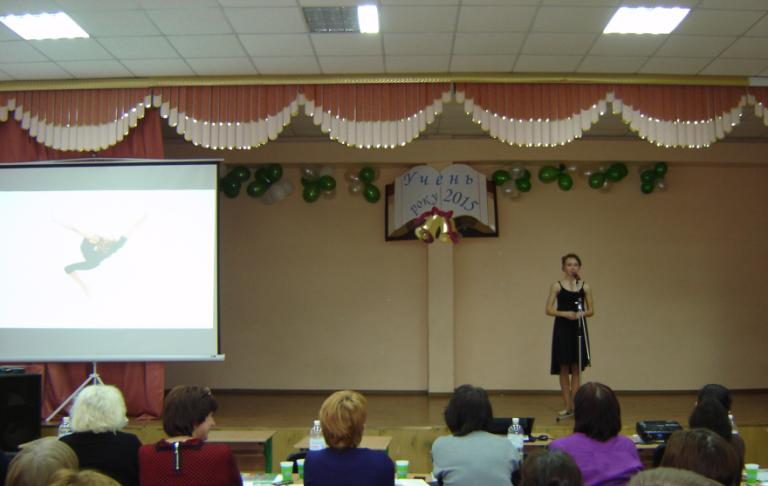 САМОПРЕЗЕНТАЦІЯ УЧАСНИКІВ
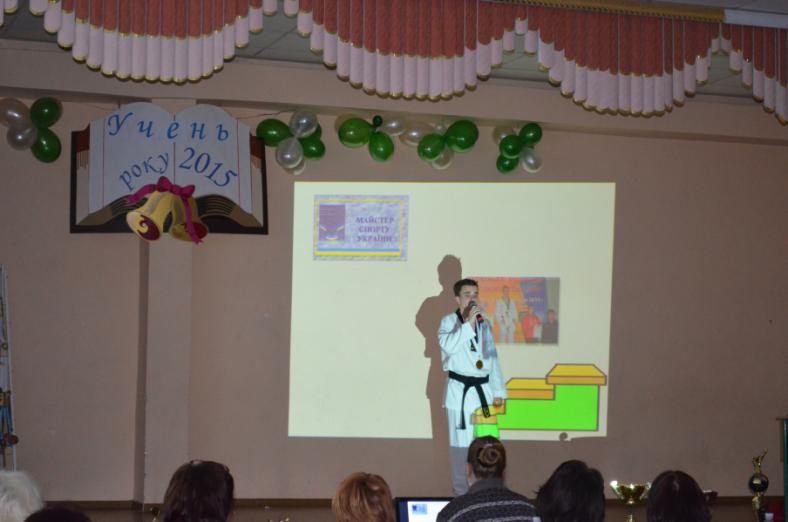 САМОПРЕЗЕНТАЦІЯ УЧАСНИКІВ
НОМІНАЦІЯ
 “СПОРТСМЕН РОКУ РОКУ”
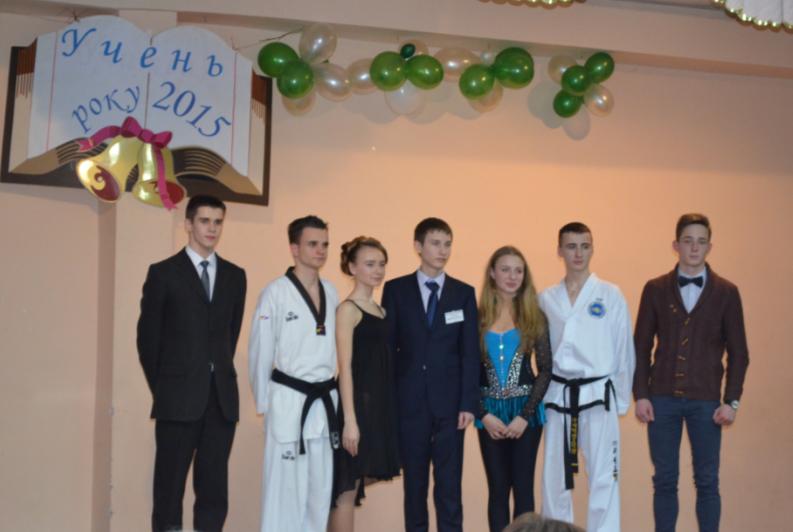 НОМІНАЦІЯ
 “ЛІДЕР РОКУ”
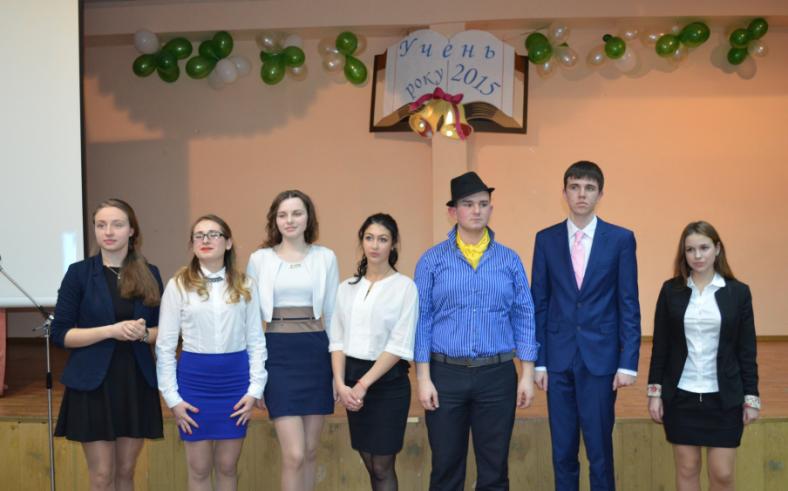 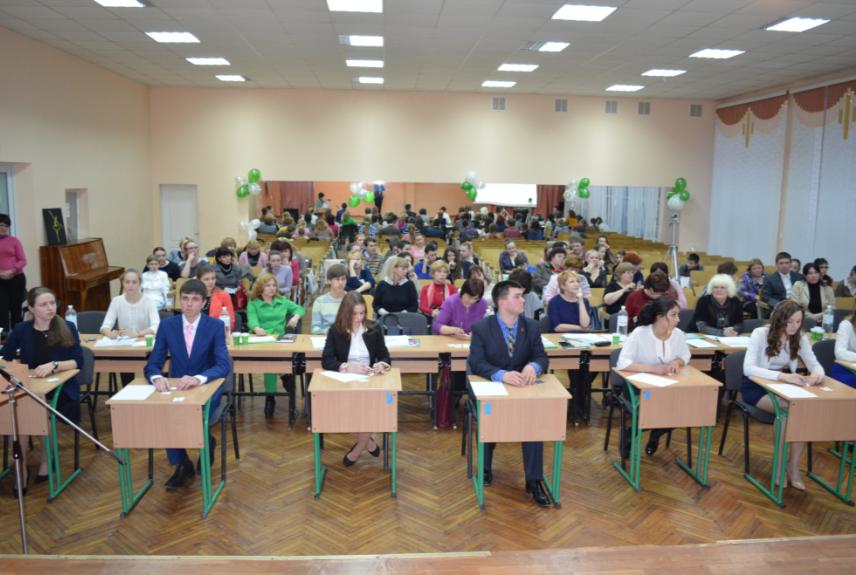 КОНКУРСНЕ ЗАВДАННЯ «ОСОБИСТІСТЬ»
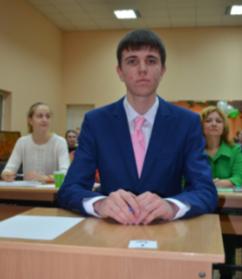 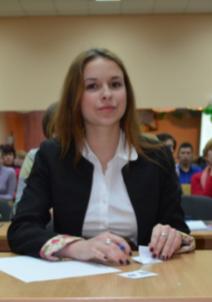 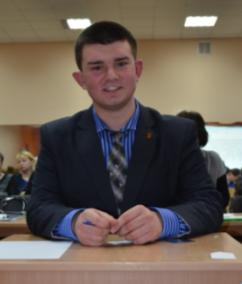 КОНКУРС “ОСОБИСТІСТЬ”
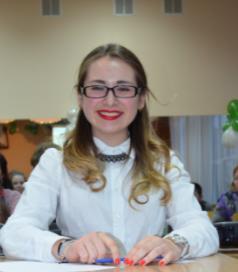 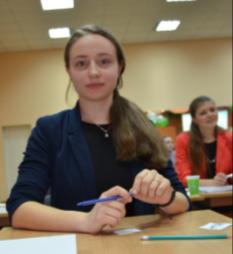 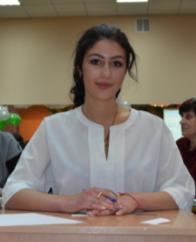 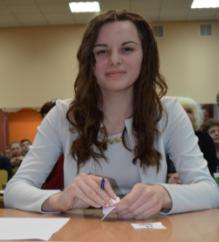 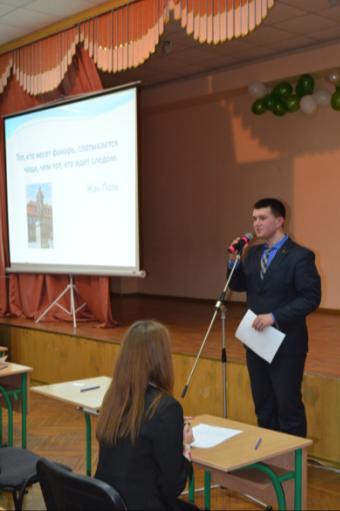 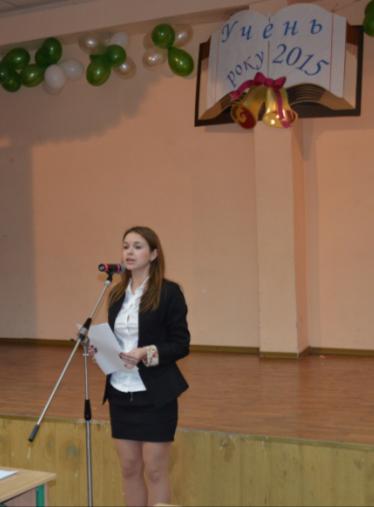 КОНКУРС «ТЕМА»
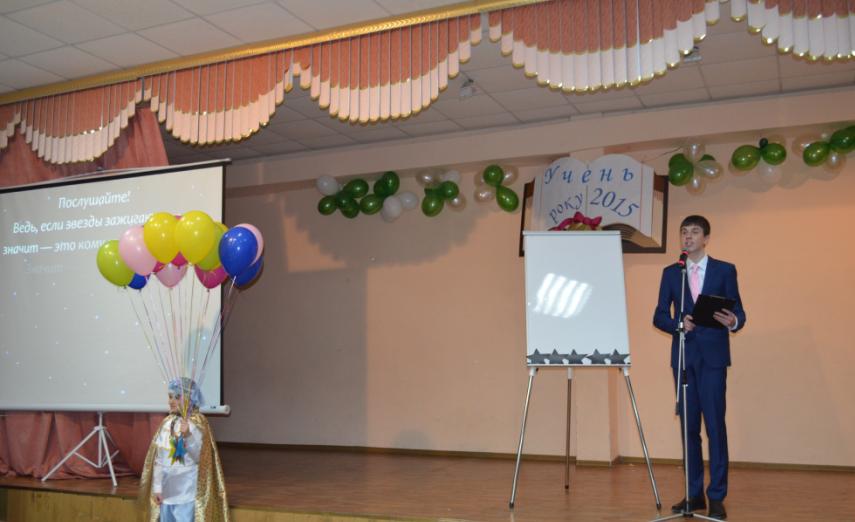 САМОПРЕЗЕНТАЦІЯ УЧАСНИКІВ
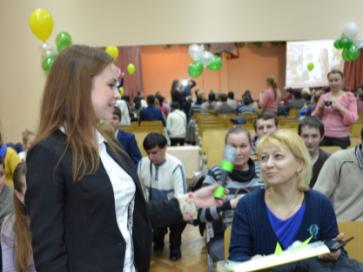 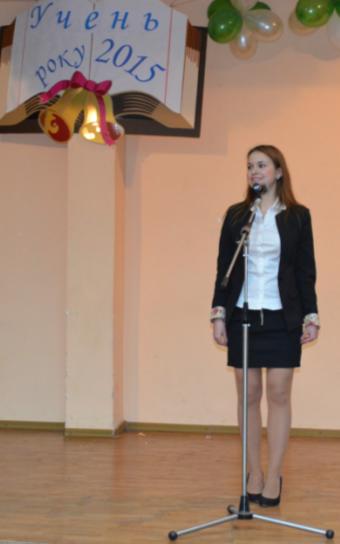 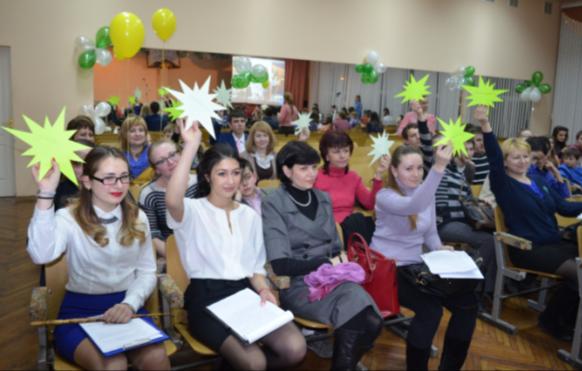 САМОПРЕЗЕНТАЦІЯ УЧАСНИКІВ
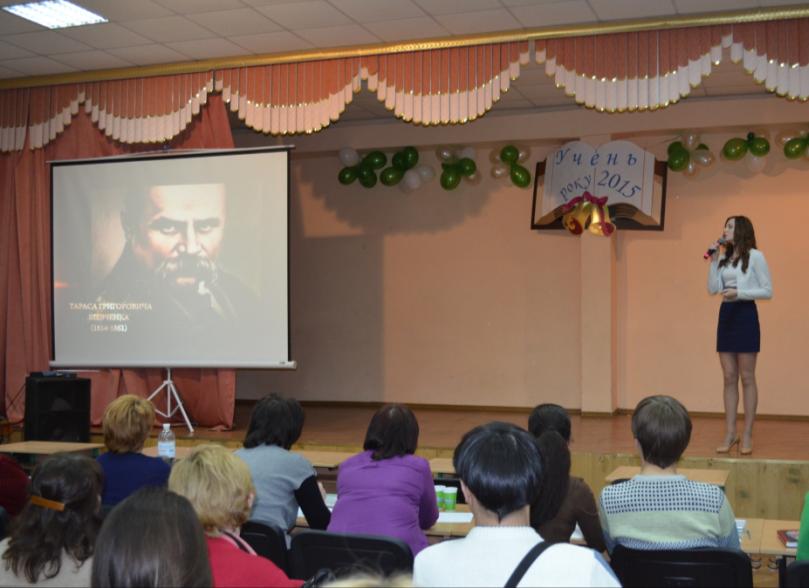 САМОПРЕЗЕНТАЦІЯ УЧАСНИКІВ
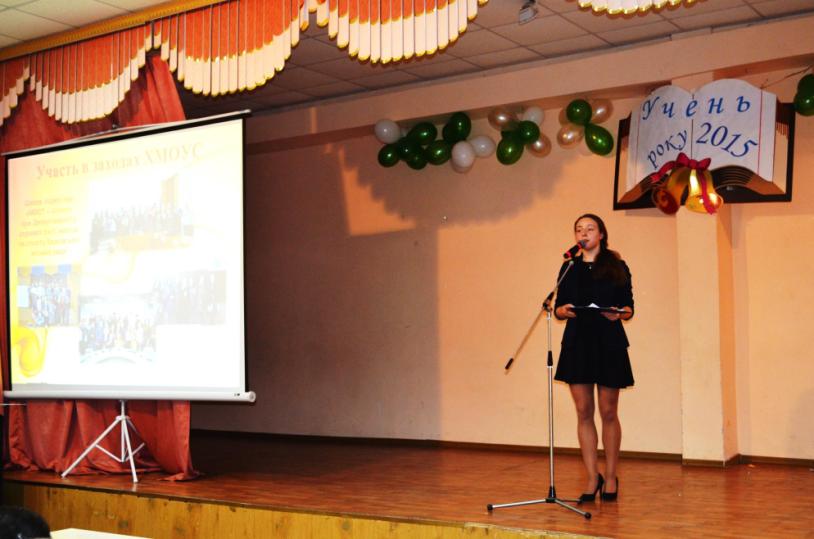 САМОПРЕЗЕНТАЦІЯ УЧАСНИКІВ
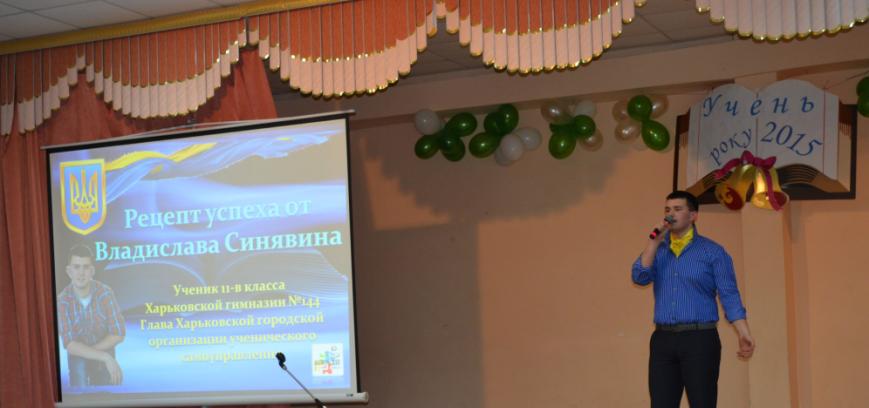 САМОПРЕЗЕНТАЦІЯ УЧАСНИКІВ
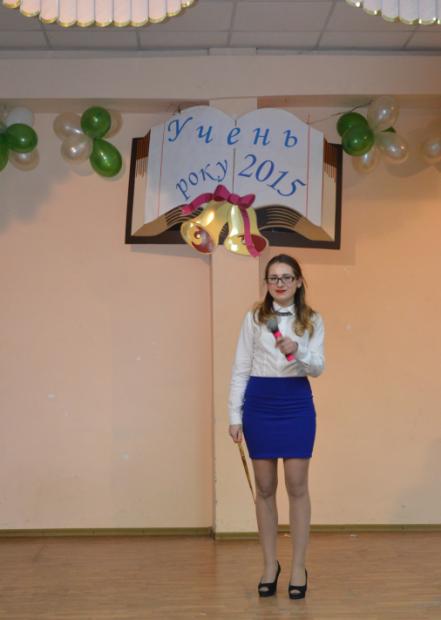 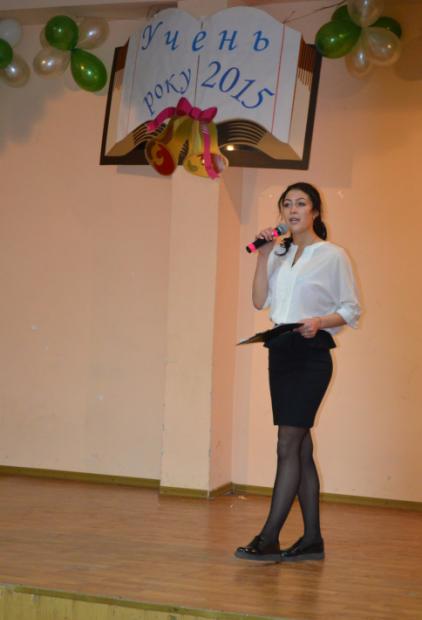 САМОПРЕЗЕНТАЦІЯ УЧАСНИКІВ